Comment  1
宇宙線東西効果を利用した
電子―陽電子選別
青学大理工、　柴田　徹
（CTA研究会、30/Sep/2011)
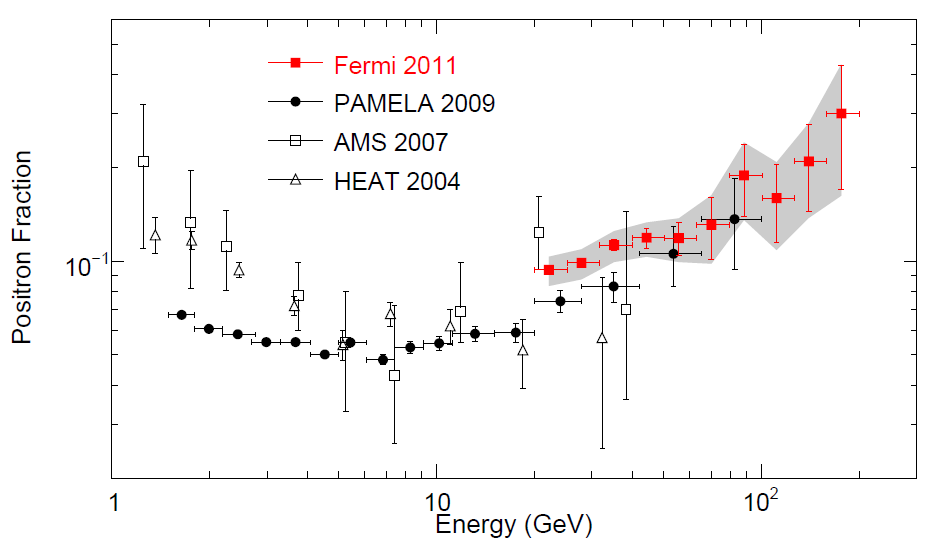 M. Ackermann et al., arXiv:1109.0521(2011)
ours (1991)
FERMI-LAT
観測地点：
三陸　～　竜飛　
～（N40o, E142o)
25.6o incl. orbit
観測高度：
~ 33km
565 km
~ 0.5 o
~ 0.1o
角度分解能：
~ 15 %
エネルギー分解能：
~ 8 %
elements：
Si ～Fe
e-,  e+, (p)
cut-off energy：
～4 GeV/n
～10 GeV
(vertical)
地球磁場の磁気ポテンシャル:
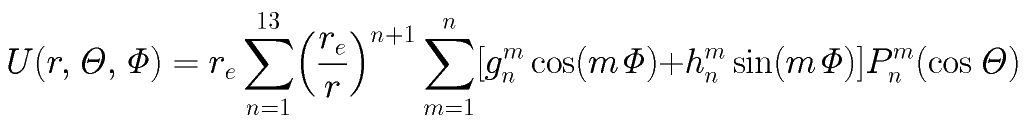 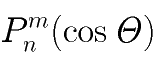 :  normalized  Legendre function
:  earth radius
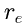 :  given  by  IGRF
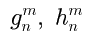 (International Geomagnetic Reference Field)
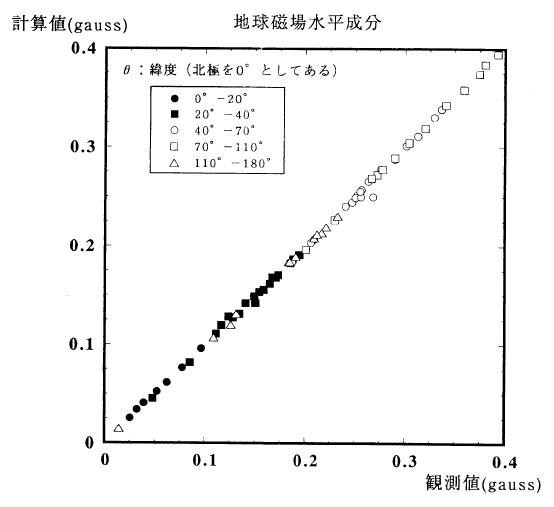 地球磁場水平成分
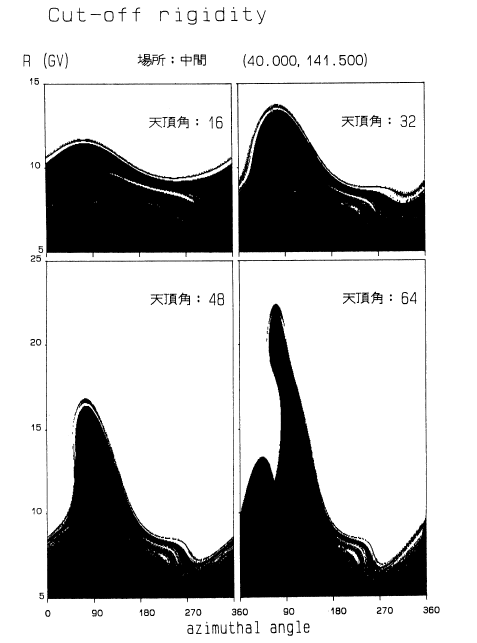 cut-off  rigidity  in GV
東
西
東
西
Kamioka et al.
Astrop. Phys.
 6 (1997) 155
東
西
東
西
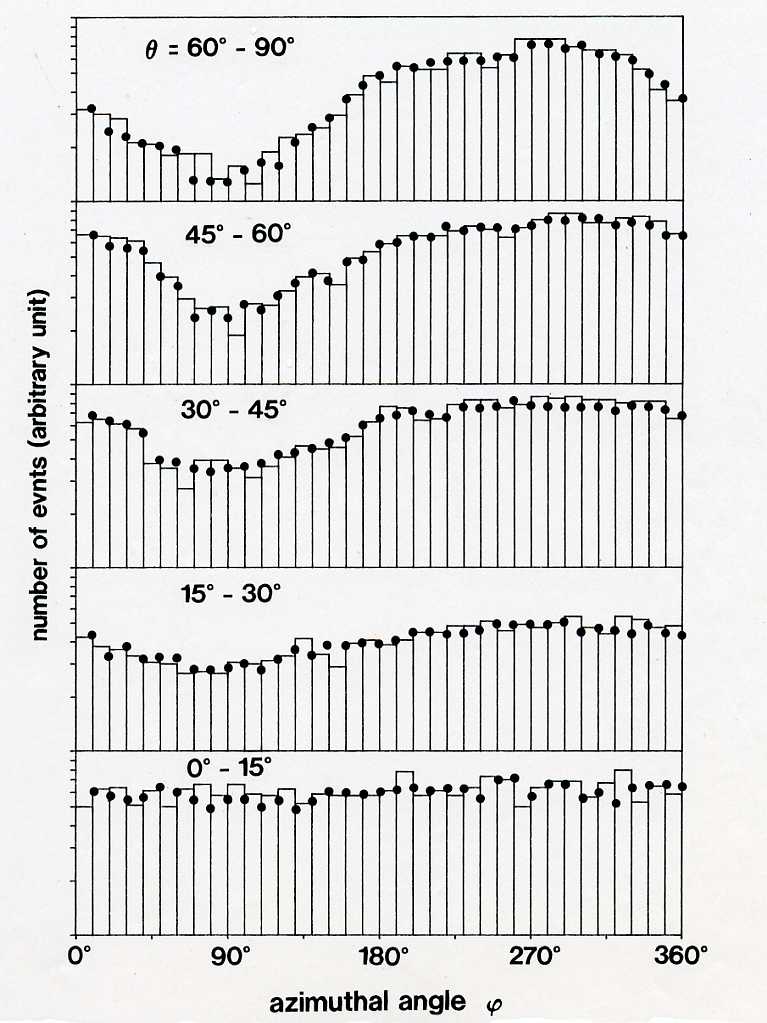 西
東
q
東
西
三陸
(b, l) = (39.2。N, 141.8。E)
: our data
: our sim. 
calculation
Kamioka et al.
Astrop. Phys.
 6 (1997) 155
(上岡英史：博士論文（１９９６）
西
東
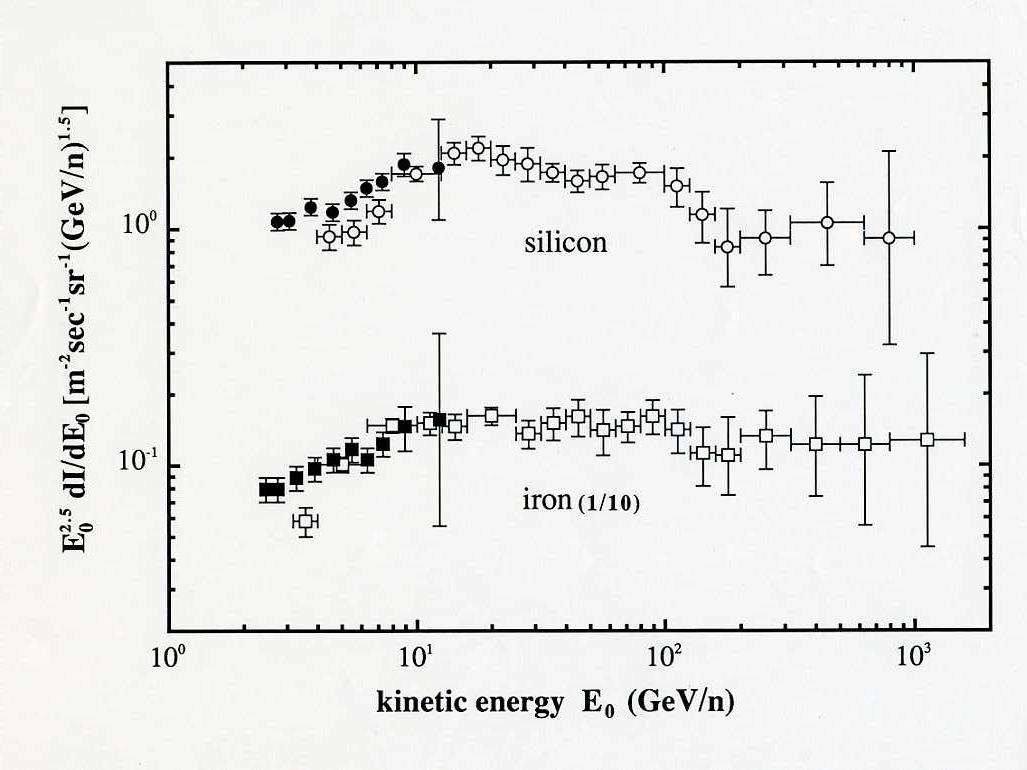 Kamioka et al.
Astrop. Phys.
 6 (1997) 155
filled  symbols:  
E-W effect method
open  symbols:  
opening-angle method
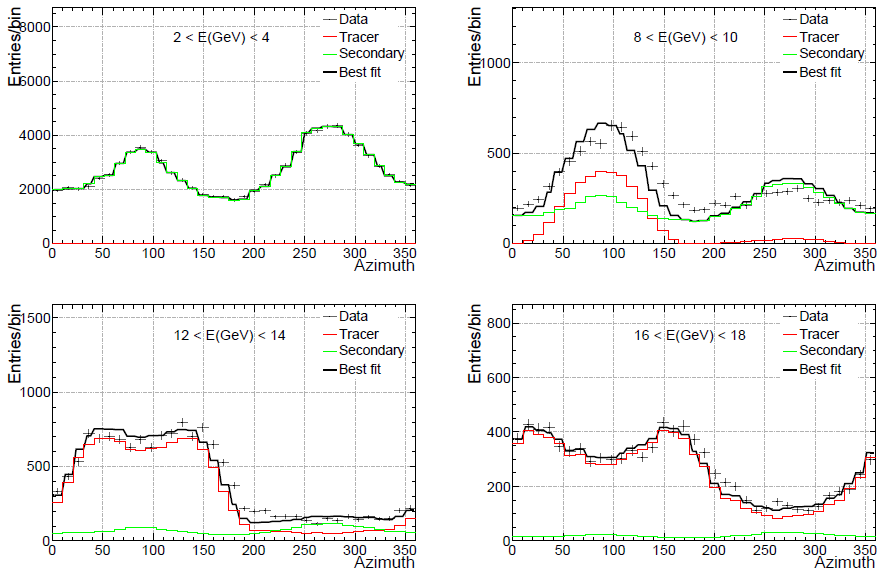 殆ど2-ries
北
東
南
西
e+ peak
e- peak
殆ど1-ries
e+
e-
M. Ackermann et al., arXiv:1108.0201
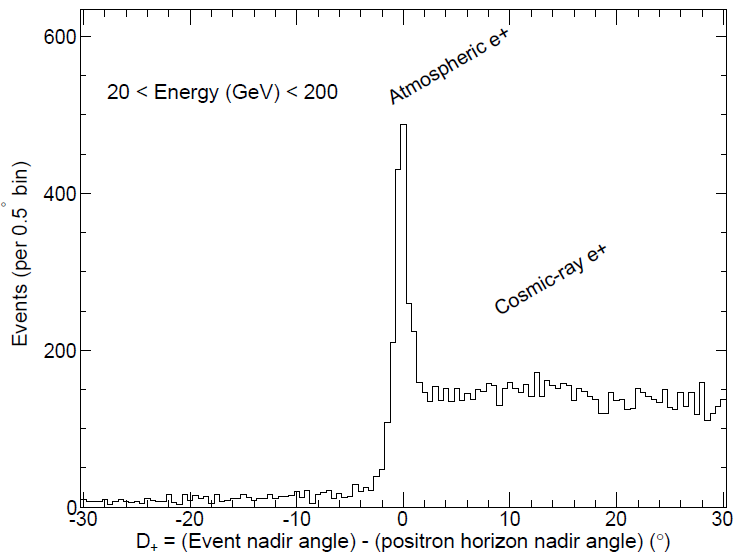 50km 空気層
M. Ackermann et al., arXiv:1109.0521
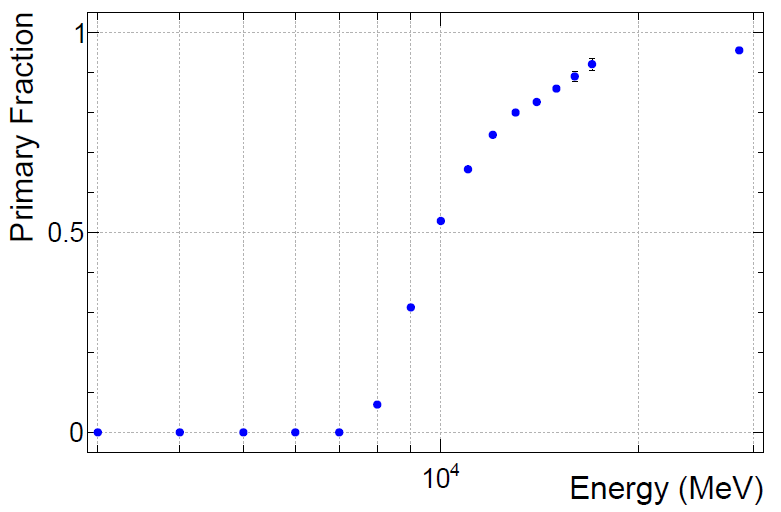 95%
M. Ackermann et al., arXiv:1108.0201
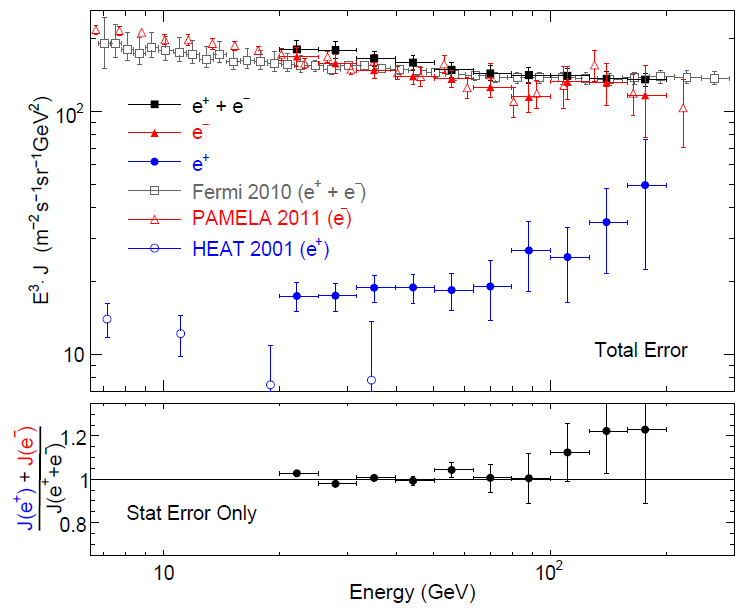 M. Ackermann et al., arXiv:1109.0521
my question :
○：　ionization loss in atmosphere
○：　penumbra の取り扱い
○：　step size in (q, f)  for  Ec(q, f)-table
=>  but not so much effective ,  at most 5%, may be
○：　reliability for the region  Ee >> Ec (~10 GeV)
        namely,  for  Ee = 80 ~ 200 GeV ??
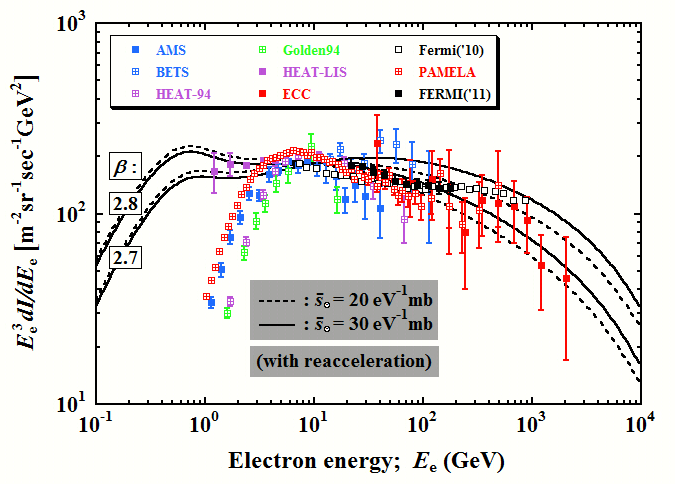 (e- only)
Comment  2
LHCデータと
TeV-γ線生成断面積
青学大理工、　柴田　徹
（CTA研究会、30/Sep/2011)
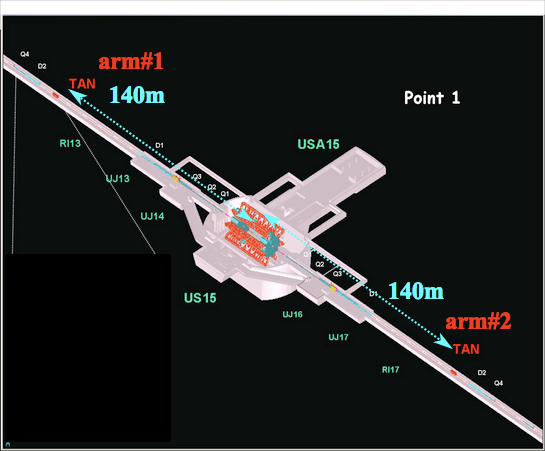 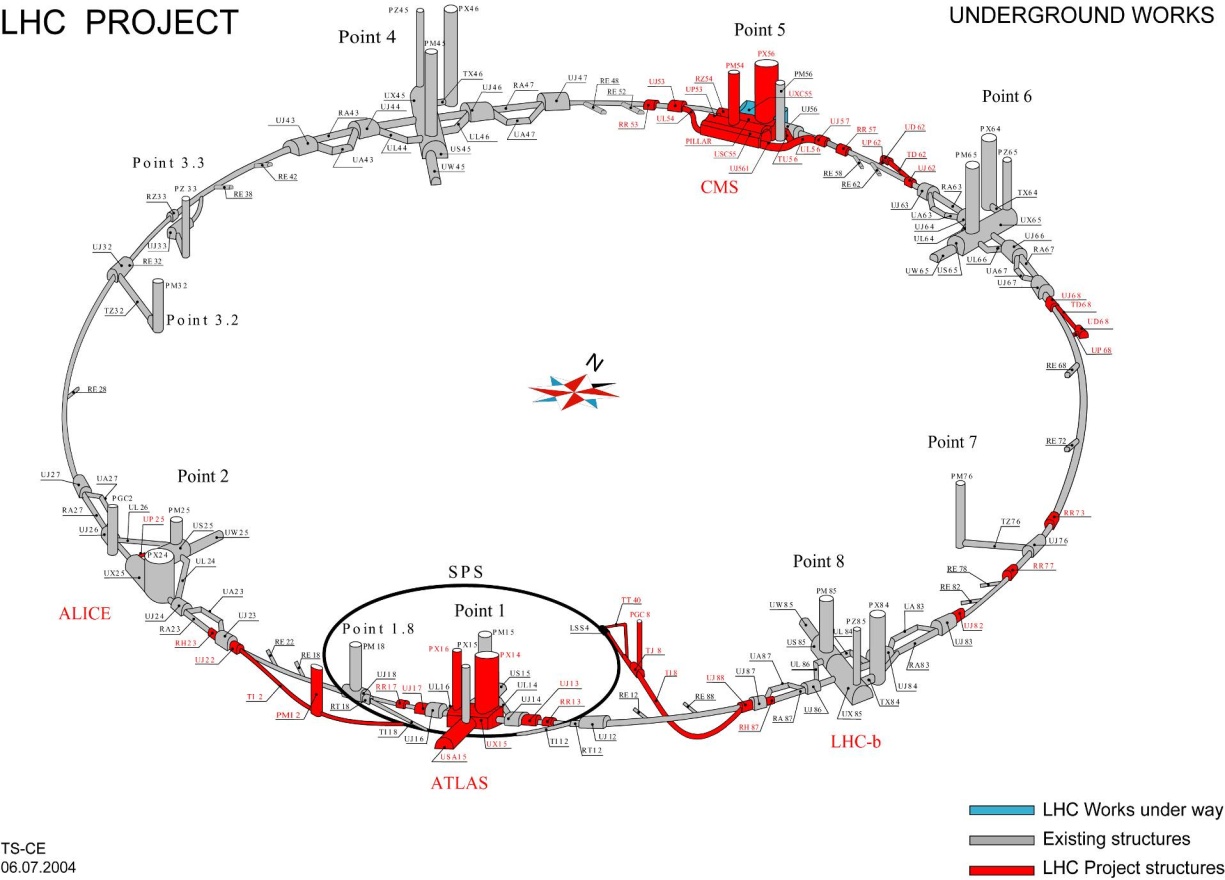 CMS/TOTEM
ALICE
LHCb
ATLAS
from  H. Menjo;  JPS2011
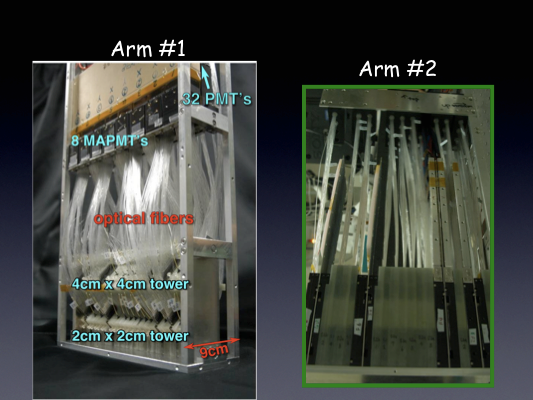 W 44X0
1.7λc
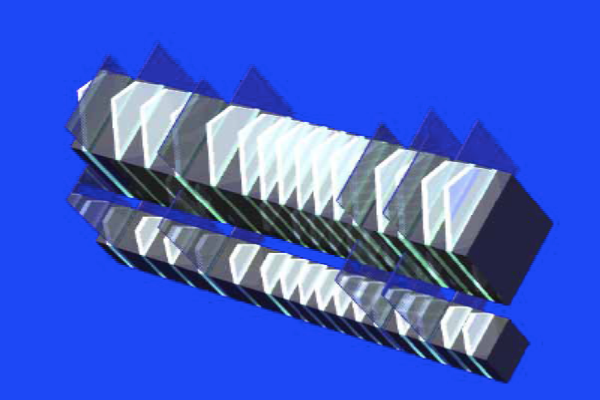 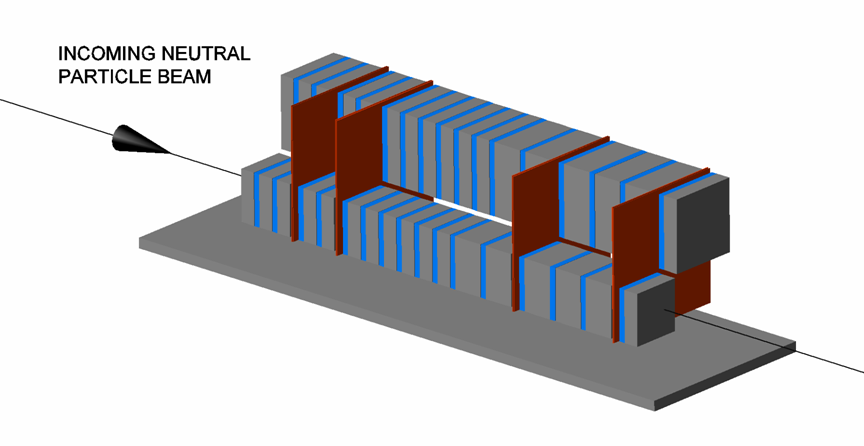 from  H. Menjo;  JPS2011
核衝突起源のγ線生成断面積における
　　　　　　　　key parameters
1)    sinel (E0)   :  非弾性衝突断面積
2)  <Ng> (E0)   :  多重度
3)  <Kg> (E0)   :  非弾性度
4)  <ptg> (E0)   :  横向き運動量
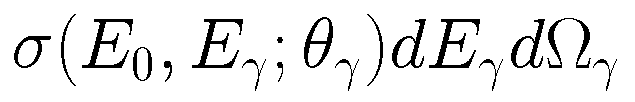 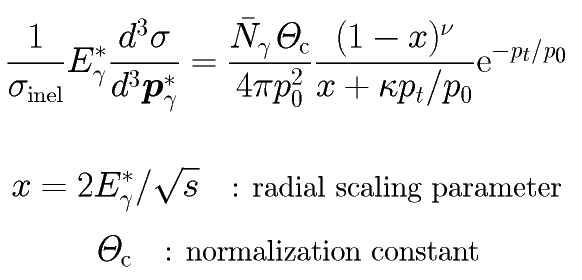 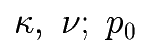 adjusted with experimental data
(E0 = 1GeV  ~  100PeV !!!)
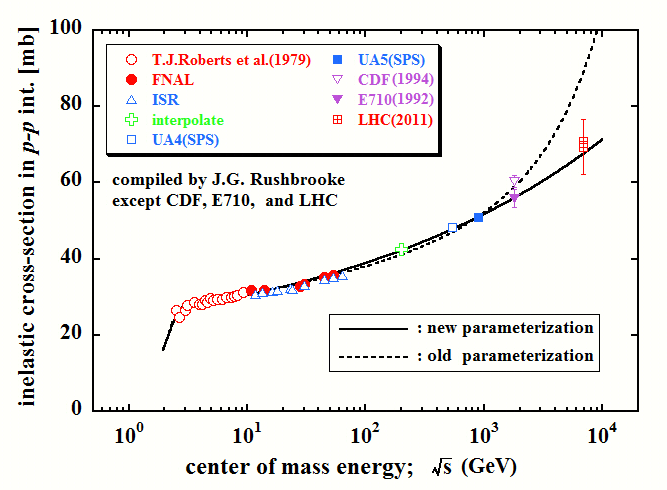 (ATLAS)
(ATLAS)
from  T.  Pierog et al.,  ICRC2011
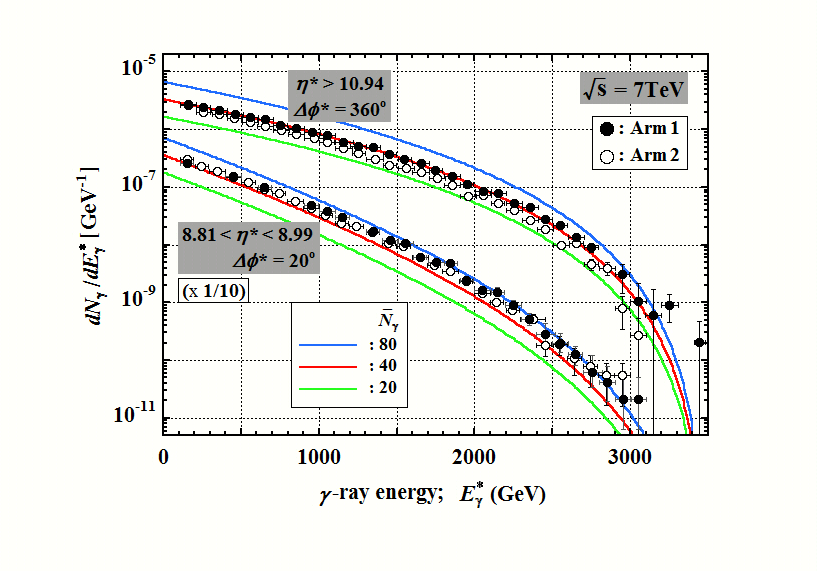 E0 = 2.6 x 1016 eV
O. Adriani et al., arXiv:1104.5294 (2011)
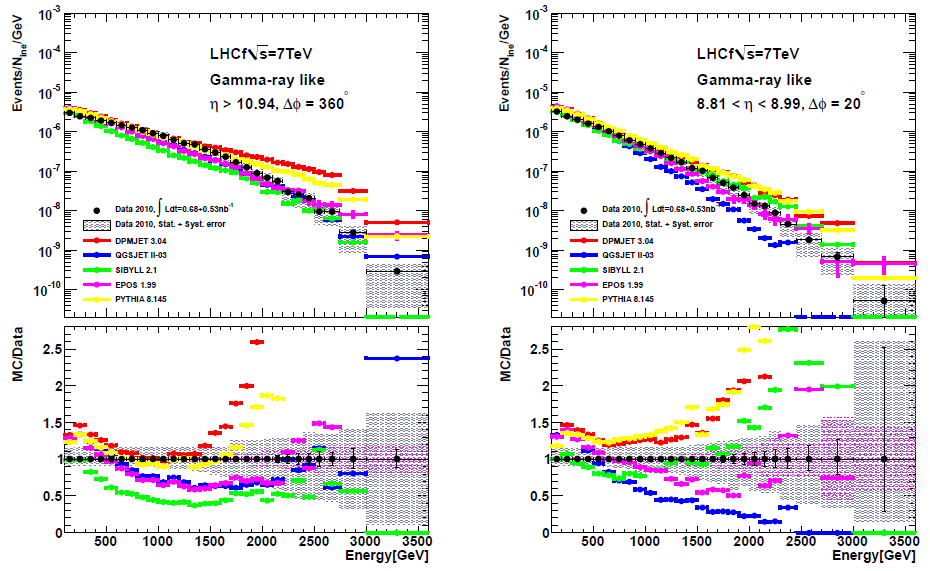 O. Adriani et al., arXiv:1104.5294 (2011)
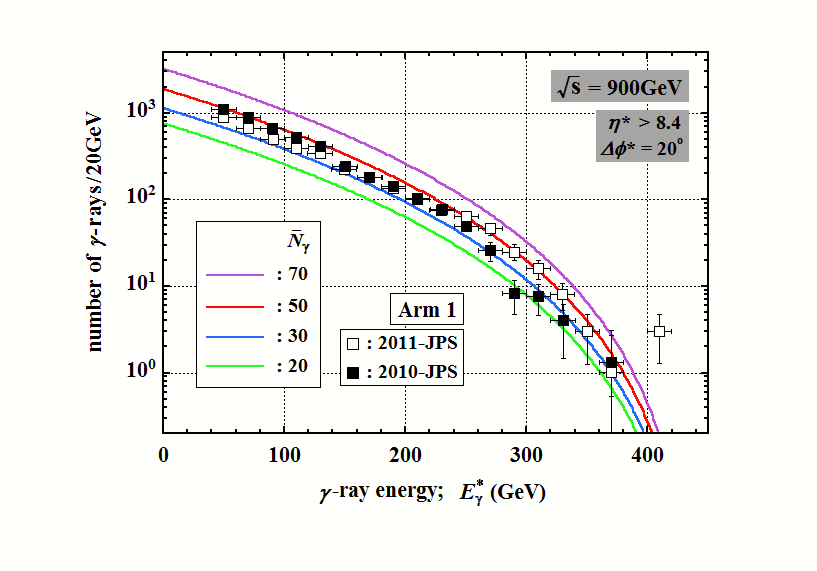 E0 = 4.3 x 1014 eV
preliminary
data  from  K. Taki;  JPS2011
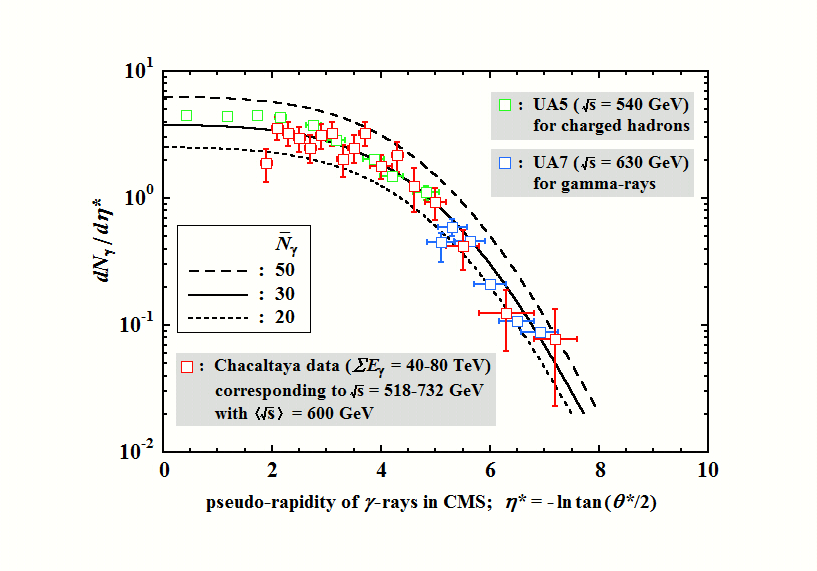 E0 ~ 200 TeV
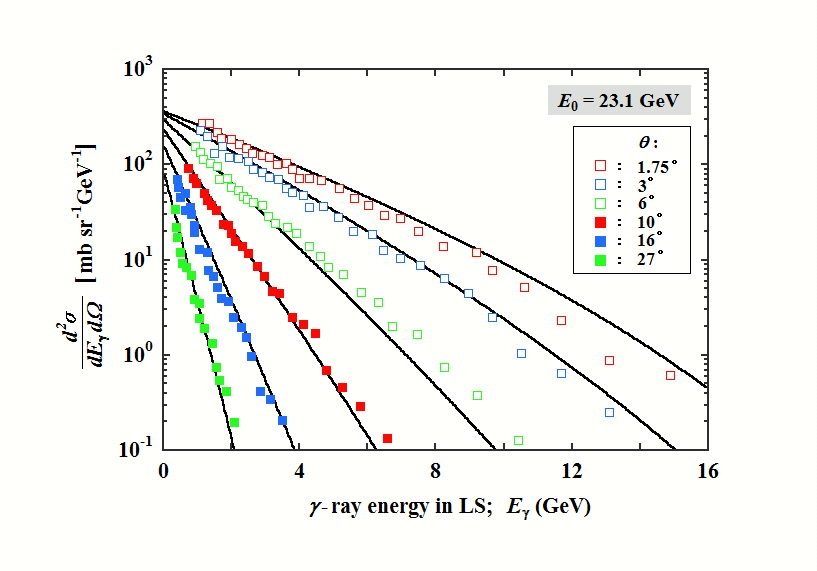 Ng = 3.90
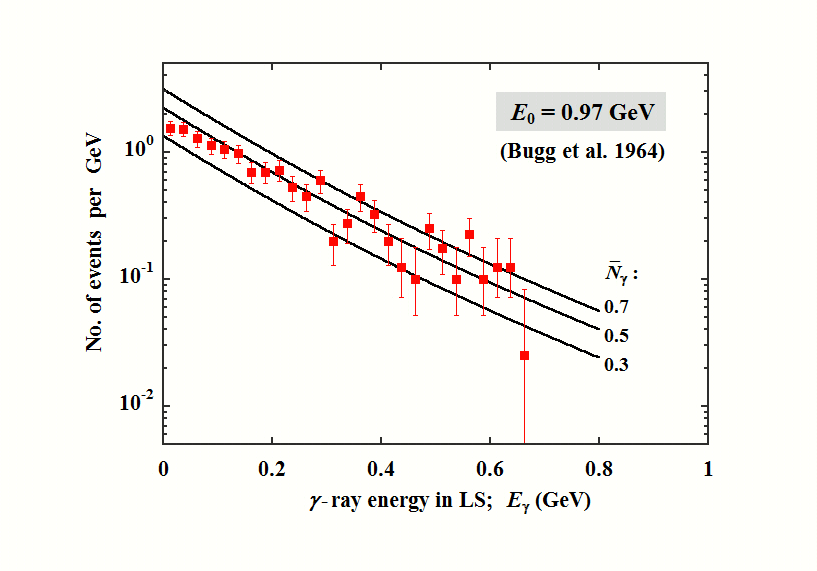 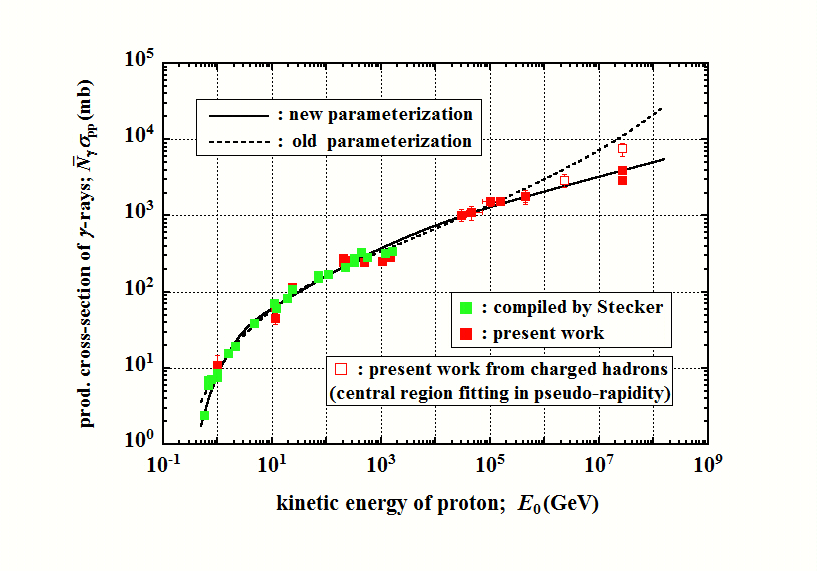 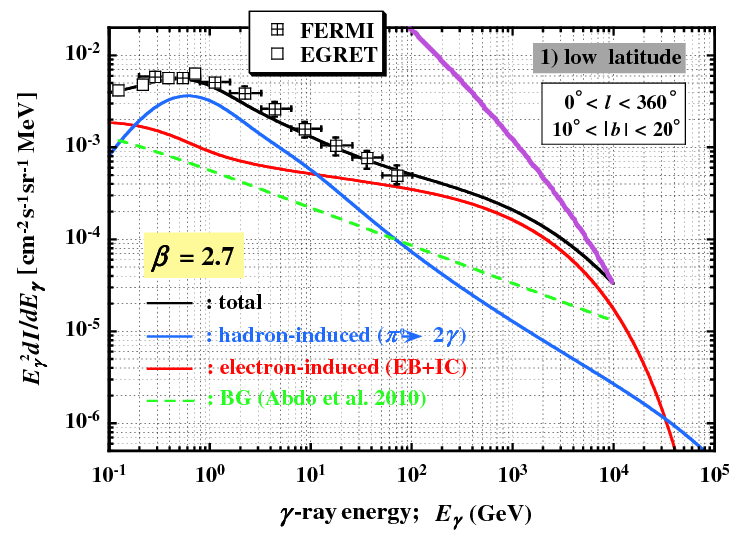 electron